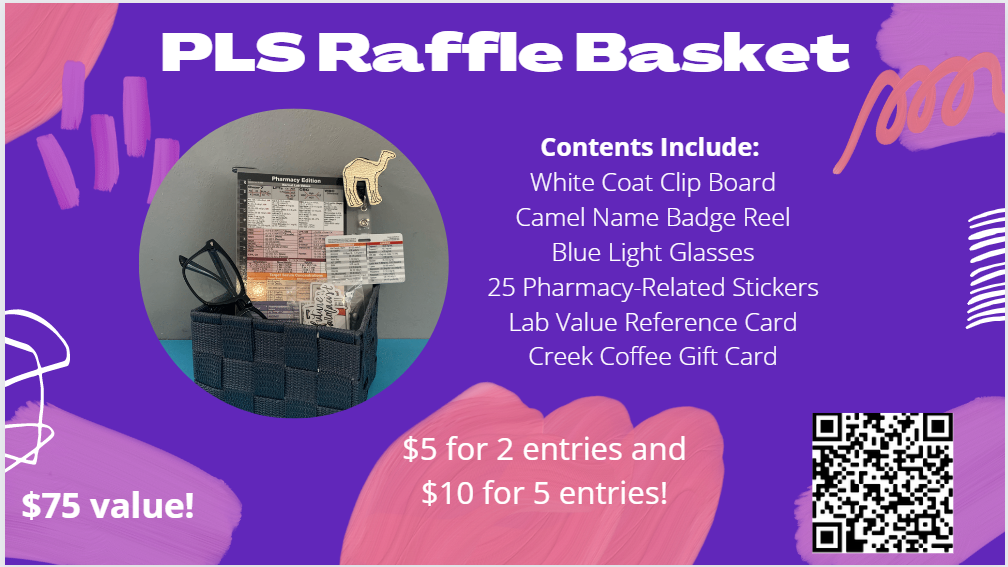 Enter by 10/5!